Dzień Ziemi
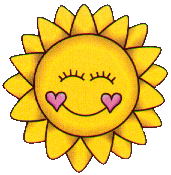 Przedszkolne Pomysły
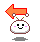 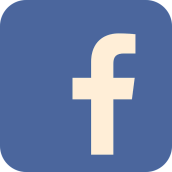 Autor: Karolina Pilarska
www.przedszkolnepomysly.pl
Dzień dobry, kochany Przedszkolaku!Zbliża się bardzo ważny dzień, moje święto!
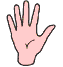 Ale… poczekaj… 
Czy Ty w ogóle wiesz kim jestem i jak się nazywam?
Tak! Nazywam się Ziemia.Jestem planetą, na której mieszkasz.Przenieśmy się teraz tam, gdzie mieszkam razem z moimi przyjaciółmi.
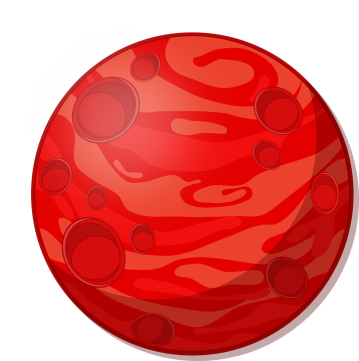 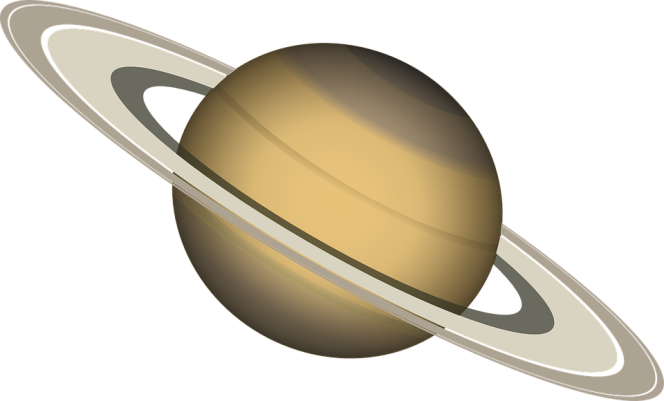 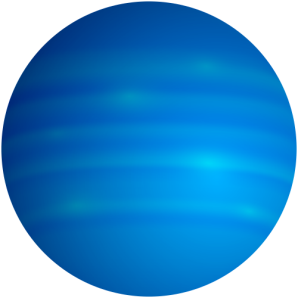 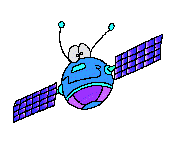 Gdzie jesteśmy?
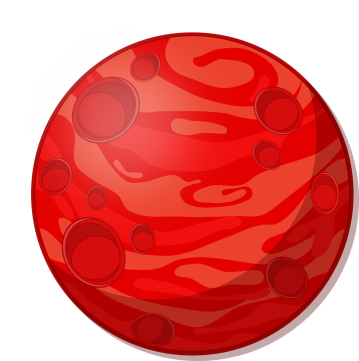 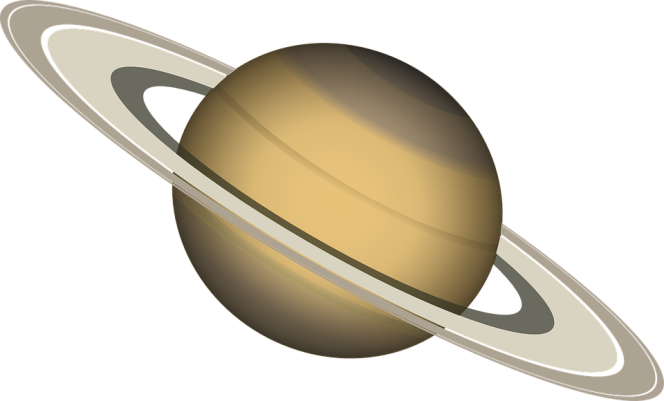 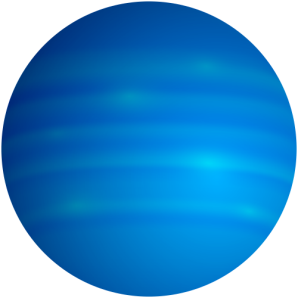 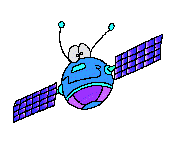 Tak! To kosmosWiesz już, kim są moi przyjaciele?
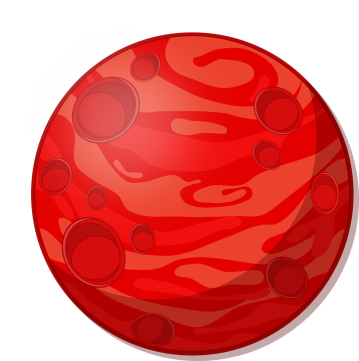 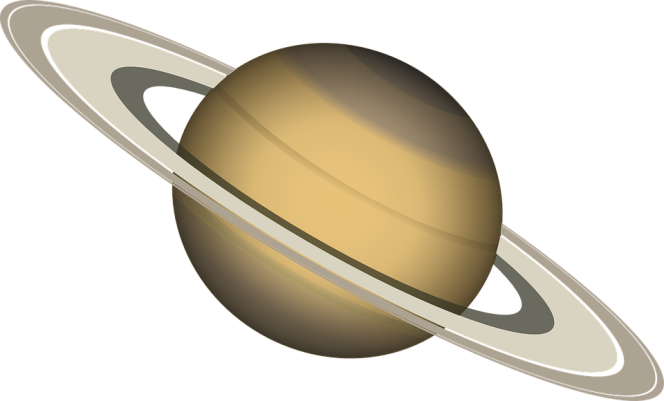 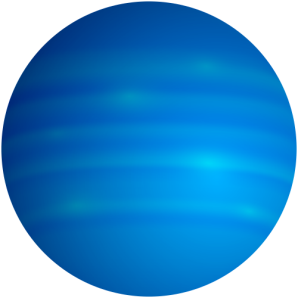 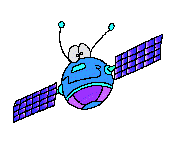 Tak, moi przyjaciele to planety. Ilu ich tutaj widzisz?Co widzisz poza planetami?
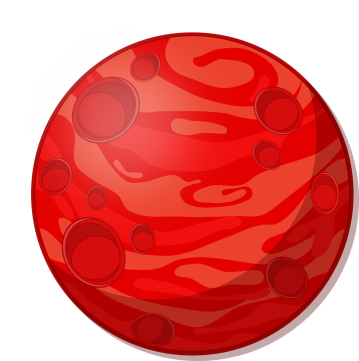 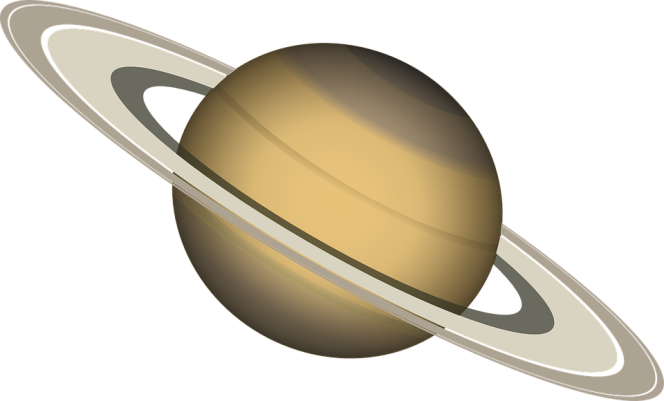 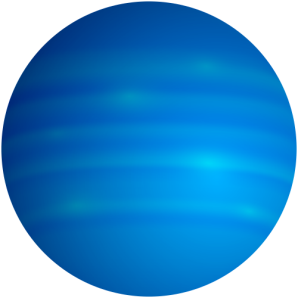 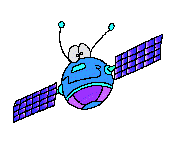 Wow, super!A może znasznazwy planet i potrafisz je wymienić?
No dobrze, ale powiedz mi teraz coś o sobie. Jak masz na imię?
Ty też masz swoje święto raz w roku, są to urodziny. Pamiętasz, kiedy są?
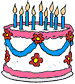 Moje święto jest 22 kwietnia.To nie urodziny, ale ważny dzień, który świętują wszyscy ludzie na świecie.
Chciałabym, żebyś świętował je ze mną w tym tygodniu.
Zgadzasz się?
Super, że się zgadzasz! Mam kilka zadań dla Ciebie.
Posłuchaj piosenki a dowiesz się, jak można sprawić mi najlepszy prezent na moje święto, czyli co można zrobić, żebym była szczęśliwa. 
Potem czeka Cię następne zadanie.
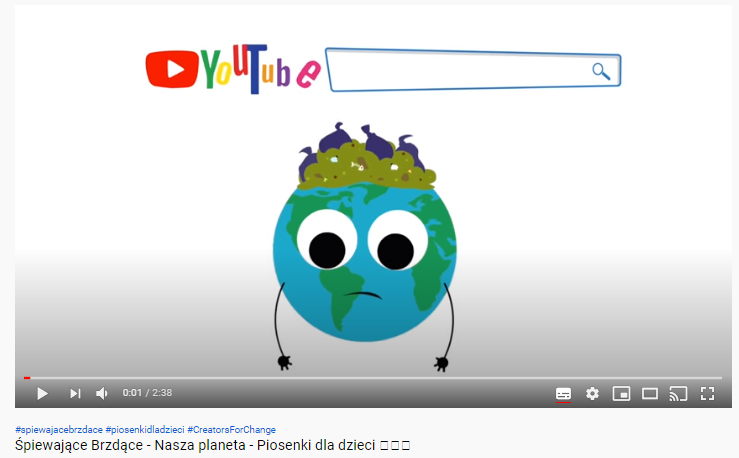 Rodzicu kliknij proszę na zdjęcie a przeniesie Cię na stronę piosenki 
Gotowe? Jakie masz pomysły na to, co dobrego można dla mnie zrobić?
Sprawdźmy! Przejdź do następnej strony i kliknij tylko na to, co według Ciebie jest dla mnie dobre.
Jeśli usłyszysz oklaski to znaczy, że masz rację.
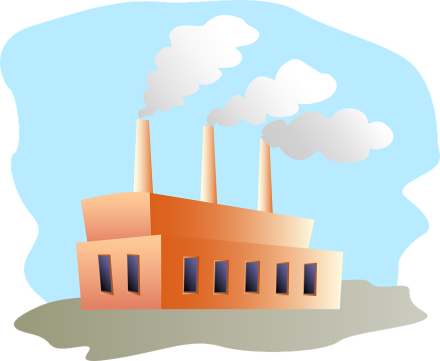 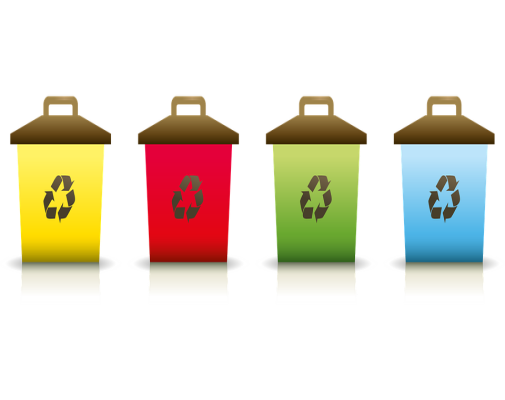 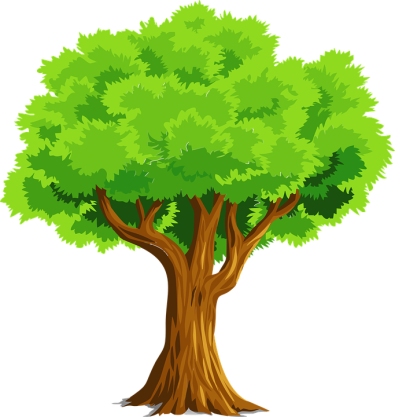 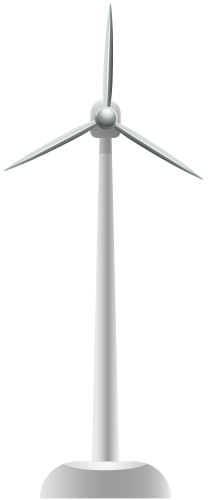 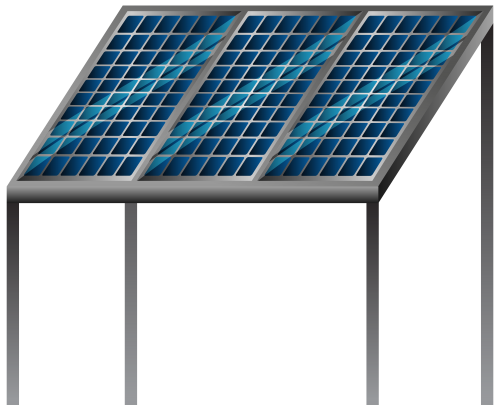 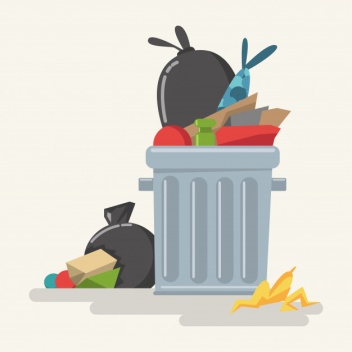 Poszło Ci świetnie! Super, gdyby każdy tak o mnie dbał!  Następne zadanie to trochę matematyki. Policz ze mną!
+
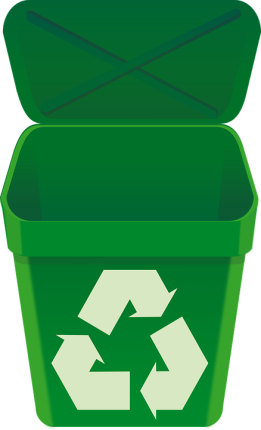 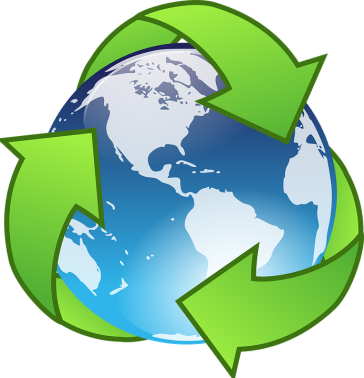 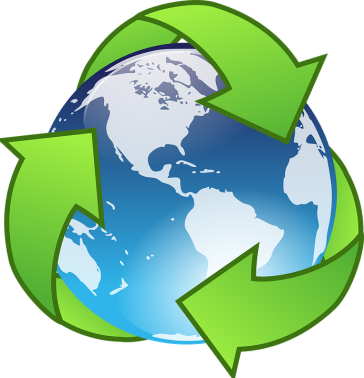 Ile to jest?
4
5
3
+
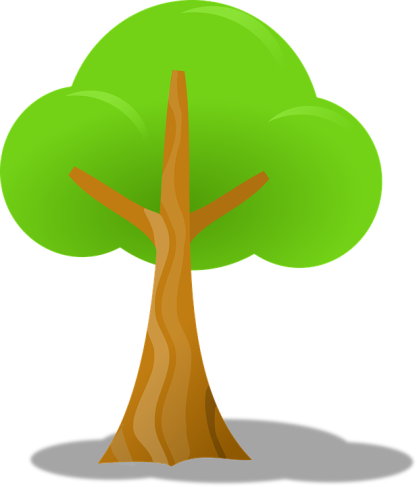 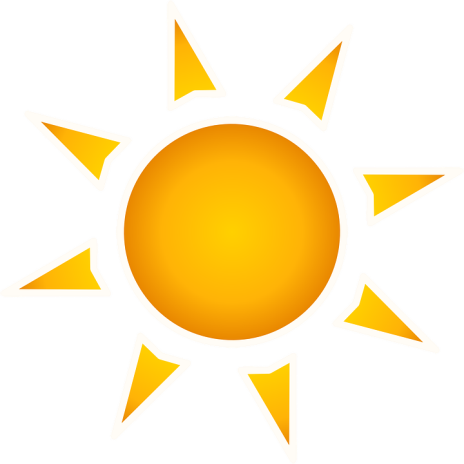 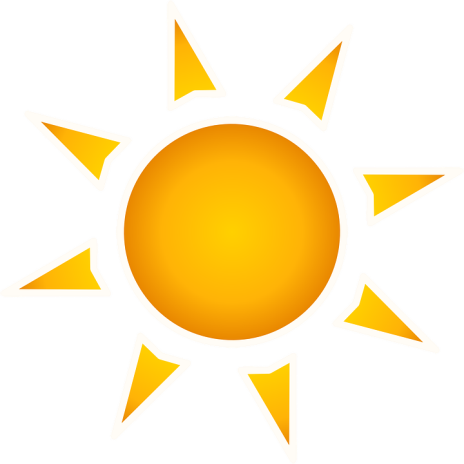 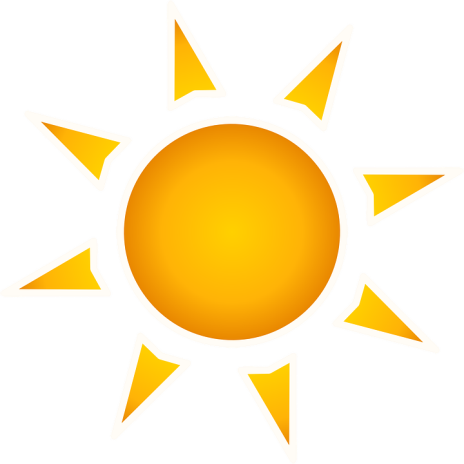 Ile to jest?
4
5
3
+
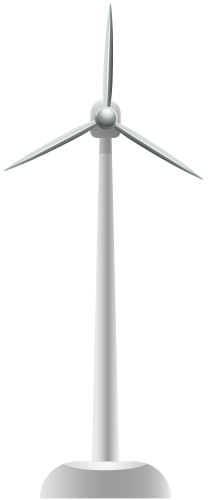 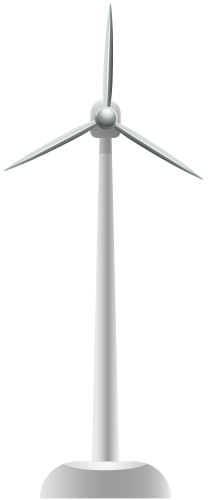 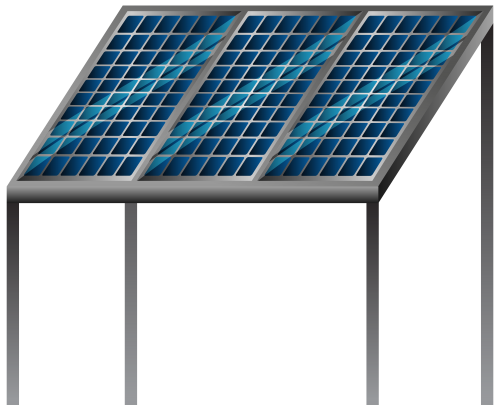 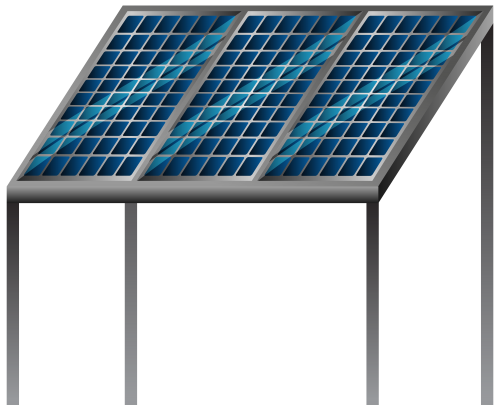 Ile to jest?
4
5
3
Brawo! Liczysz świetnie!
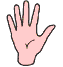 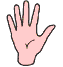 Czuję się naprawdę szczęśliwa! Dziękuję!Mam dla Ciebie ostatnie zadanie na dziś. Pomyśl co robisz razem z rodzicami, żeby dbać o swoją planetę, dasz mi znać jutro. Jutro znów się spotkamy i porozmawiamy o segregacji śmieci. Do zobaczenia!
Dzień Ziemi
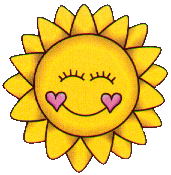 Przedszkolne Pomysły
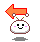 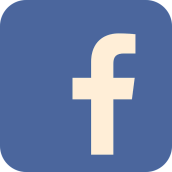 Autor: Karolina Pilarska
www.przedszkolnepomysly.pl